April 15 – 17, 2016                 REGISTER ONLINE
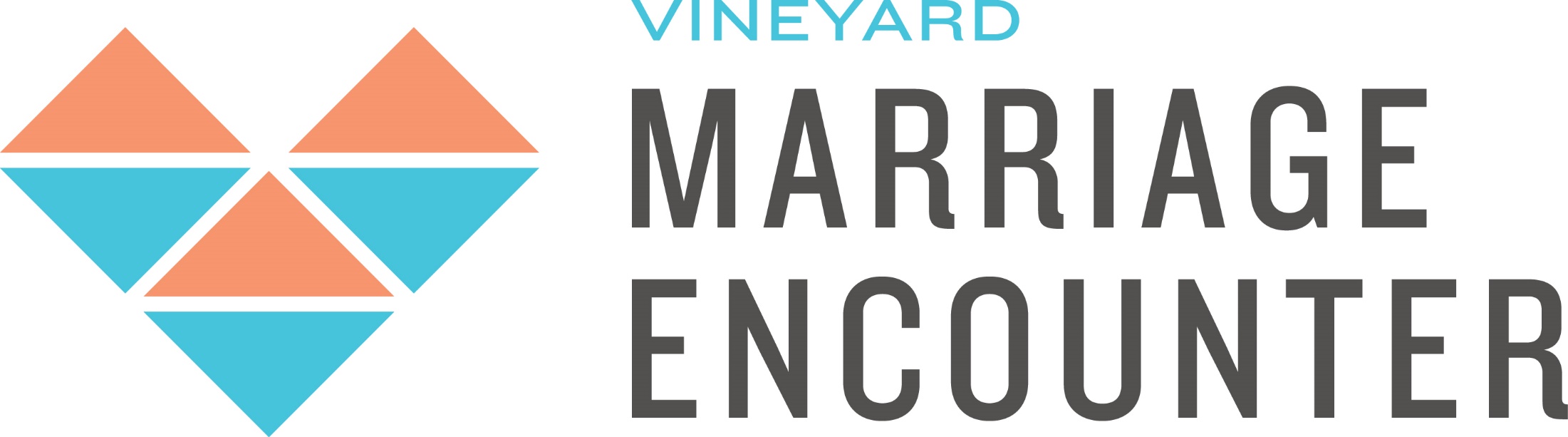